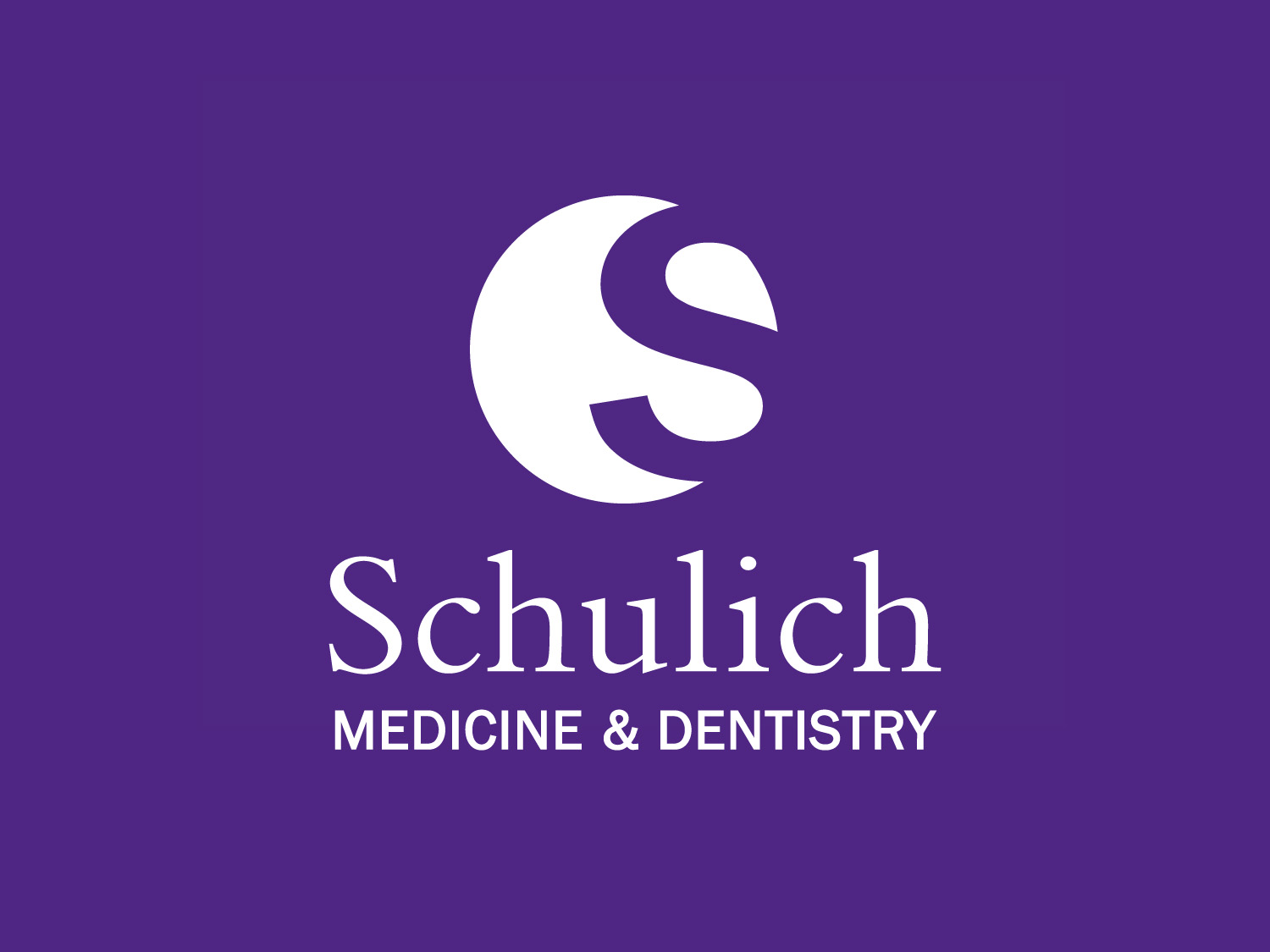 [Speaker Notes: Main Page]
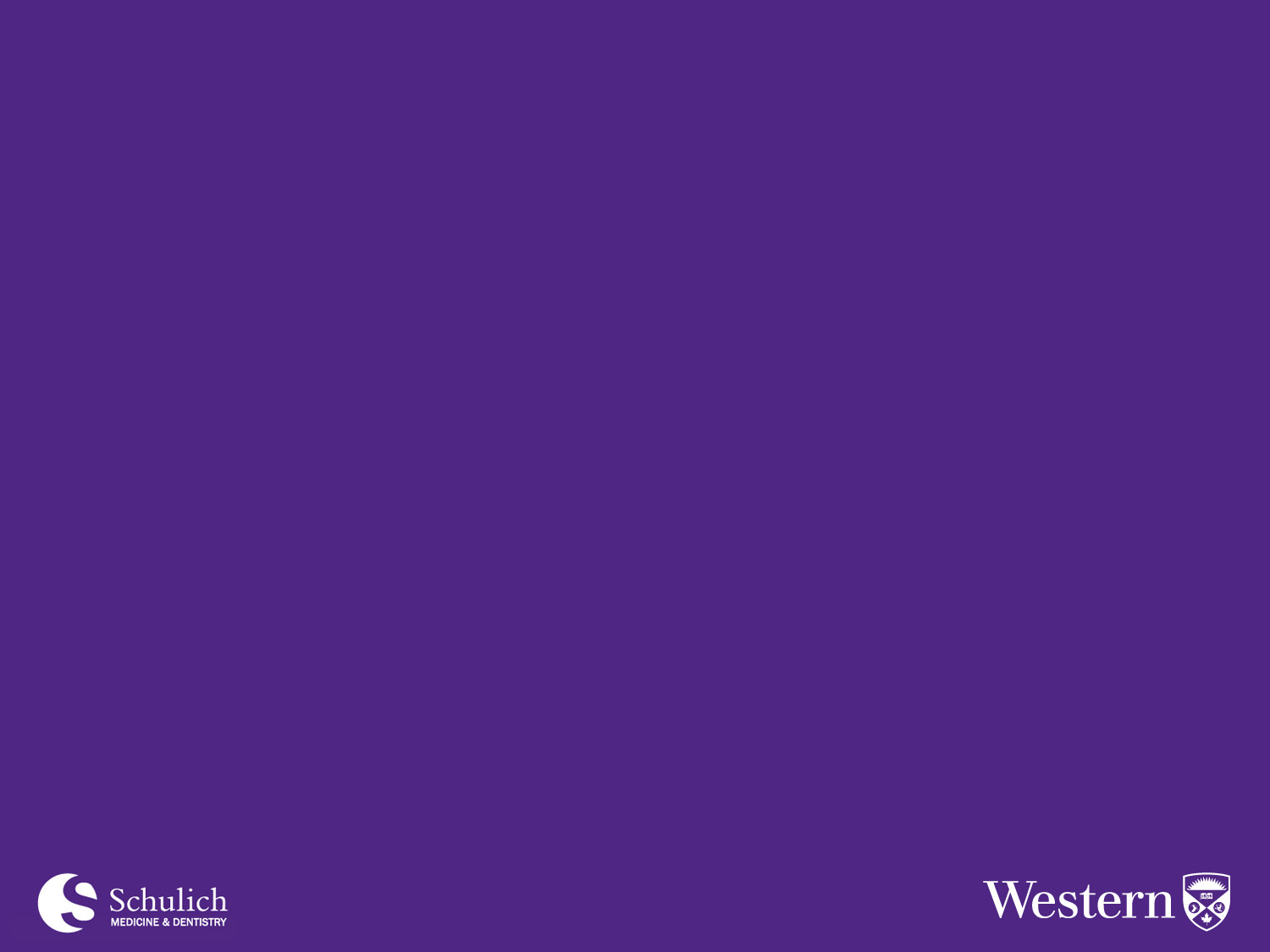 Department Name Here
Presentation
Name Placed Here
Month day, year
[Speaker Notes: Intro Title Page]
Presentation Title Here
Month day, year

Today’s Agenda
Qui vel estrum faccaep udiorit atieatio et, veris consect ionesecest.
[Speaker Notes: Typical Page]
Presentation Title Here
Title Here
Qui vel estrum faccaep udiorit atieatio et, veris consect ionesecest.
Qui vel estrum faccaep udiorit atieatio et, veris consect ionesecest.
Qui vel estrum faccaep udiorit atieatio et, veris consect ionesecest.
Presentation Title Here
Title Here
Qui vel estrum faccaep udiorit atieatio et, veris consect ionesecest.
Qui vel estrum faccaep udiorit atieatio et, veris consect ionesecest.
Qui vel estrum faccaep udiorit atieatio et, veris consect ionesecest.
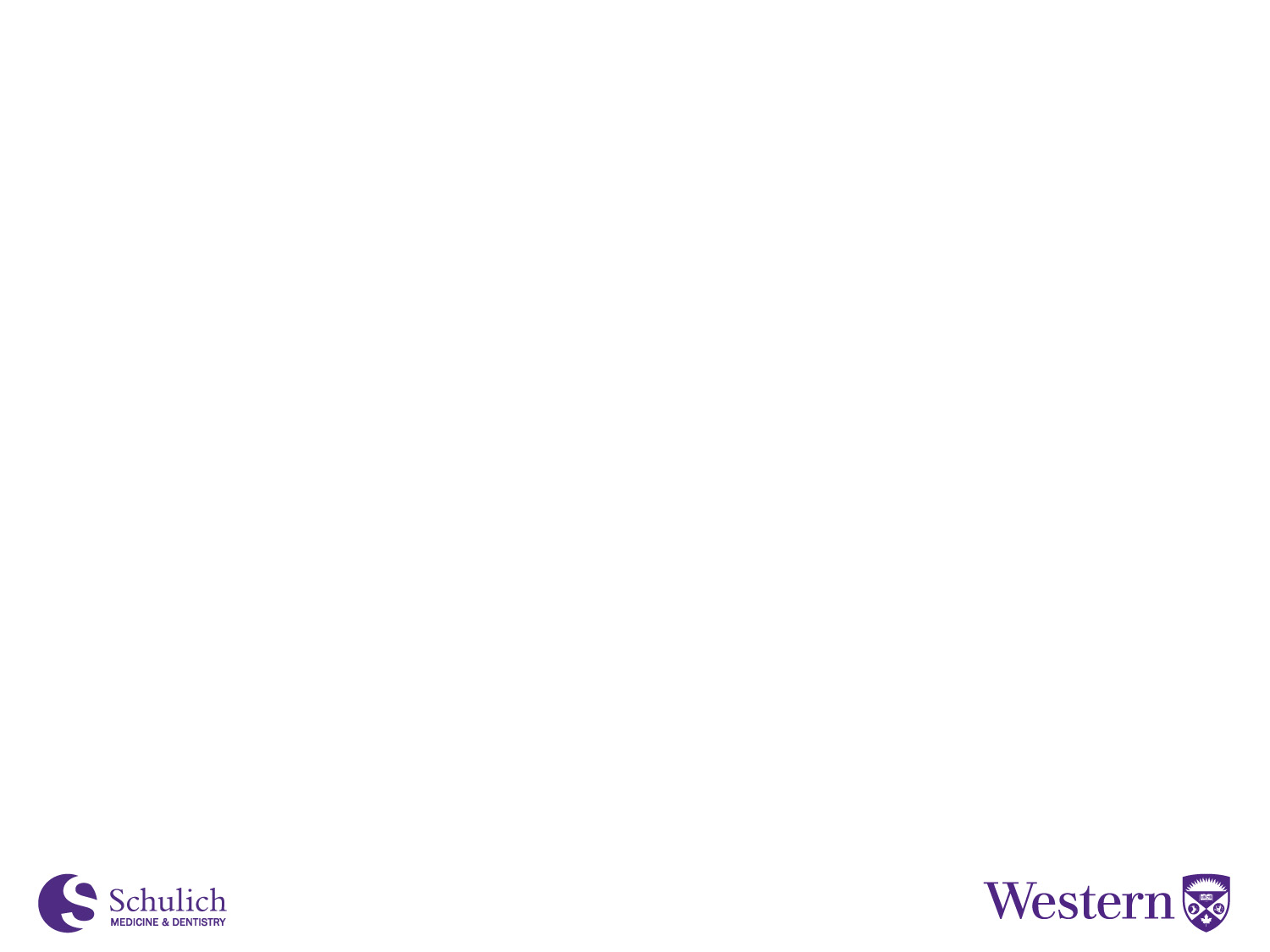 Presentation Title Here
New Topic Theme Area
[Speaker Notes: Title Page]
Presentation Title Here
Title Here
Qui vel estrum faccaep udiorit atieatio et, veris consect ionesecest.
Qui vel estrum faccaep udiorit atieatio et, veris consect ionesecest.
Qui vel estrum faccaep udiorit atieatio et, veris consect ionesecest.
Presentation Title Here
Title Here
Presentation Title Here
Title Here
Presentation Title Here
Qui vel estrum faccaep udiorit atieatio et, veris consect ionesecest.
Qui vel estrum faccaep udiorit atieatio et, veris consect ionesecest.
Qui vel estrum faccaep udiorit atieatio et, veris consect ionesecest.
Presentation Title Here
Title Here
Qui vel estrum faccaep udiorit atieatio et, veris consect ionesecest.
Qui vel estrum faccaep udiorit atieatio et, veris consect ionesecest.
Qui vel estrum faccaep udiorit atieatio et, veris consect ionesecest.
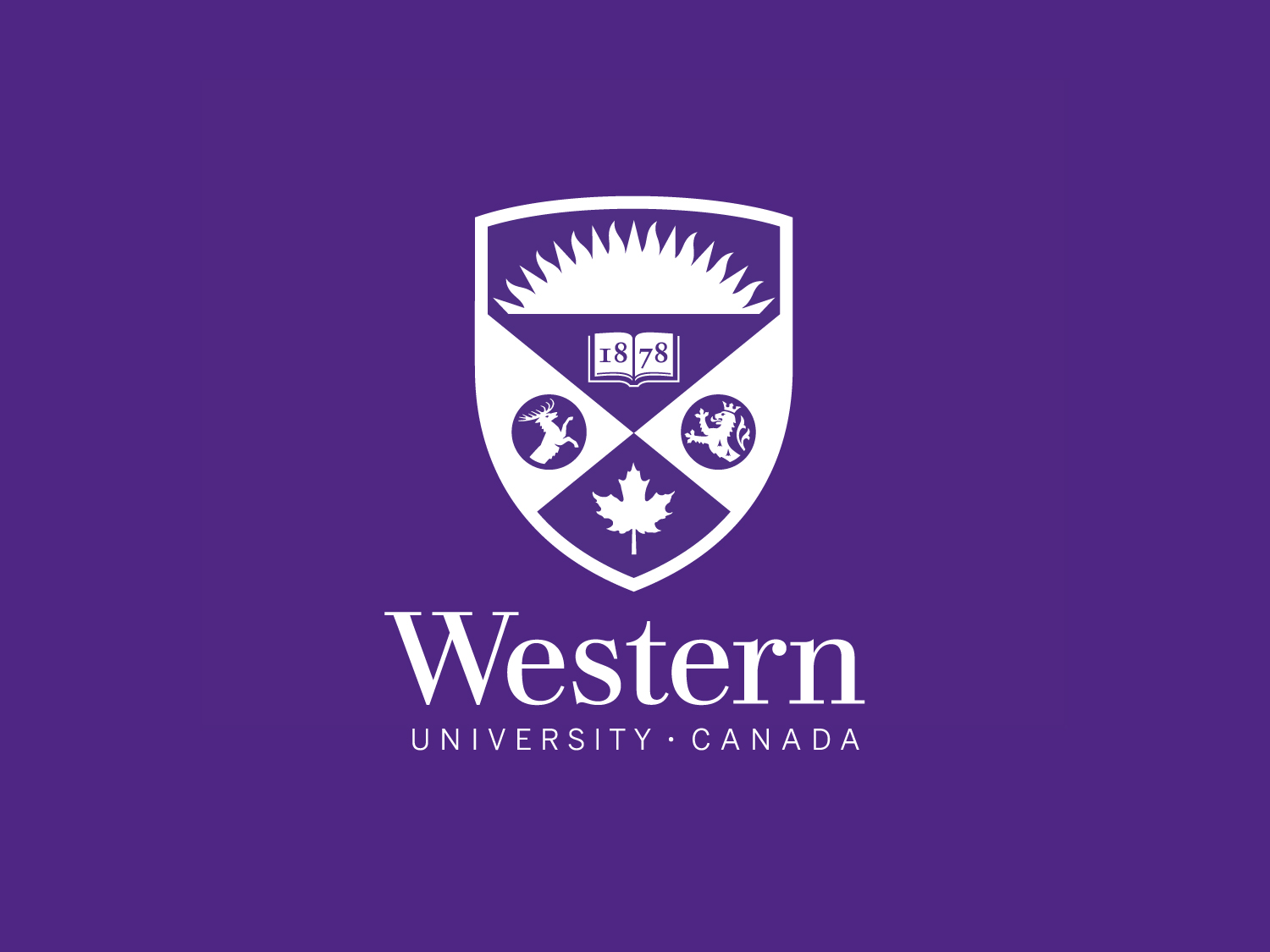 [Speaker Notes: Main Page]